In the name of God
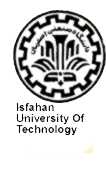 Cognitive ultra wide band Radio
Soodeh Amiri

Supervised by: Dr.M.Omidi
27 July 2009
OUTLINE:
INTRODUCTION
UWB PROBLEMS
CR in UWB
STRUCTURE OF COGNITIVE UWB SYSTEM
Differences between CR and UWB
Spectrum sharing in Cognitive UWB Radio
Spectrum sensing in Cognitive UWB Radio
Conclusion
Refrences
INTRODUCTION
Large bandwidth
High data rate communications, multiple access communications , Ground and wall penetration and geolocation
Carrierless signal
Hardware simplicity and small low cost hardware
Ultra short pulse width
Multipath components of UWB signals can be resolved directly
INTRODUCTION
bandwidth of UWB system is generally over 20% of center frequency or 
more than 500MHz.
INTRODUCTION
In terms of bandwidth
Ultra wide band BW>>wideband BW>>Narrowband BW
Narrow band
Power spectral Density (db)
Wide band
UWB
Frequency
Differences between CR and UWB
A CR utilizes only unused spectrum segments or spectrum holes at a given time and location, whereas the UWB signal spectrum
may overlap with the PU signal spectrum.
the UWB technology is aimed at short-range 
communications due to transmission power constraints, but the CR may use higher transmit 
power levels and therefore may be deployed the CR may therefore may be deployed in longer-   range communications. .
UWB PROBLEMS:
Because UWB occupying very wide spectrum, and effect from/to  other existing systems within the same band.
Even UWB system transmits under limited power level, it could cause interference
to other systems.
CR in UWB
cognitive radio can sence the spectrum, to check whether it is being used by licensed services,Cognitive UWB radio can change the
radio parameters in order to be able to exploit the unused part of the spectrum.
STRUCTURE OF COGNITIVE UWB SYSTEM:
cognitive UWB system divides the whole band into several sub-bands and selects the ones
with good channel condition for its transmission.
STRUCTURE OF COGNITIVE UWB SYSTEM:
RF transmitter
Channel coder
UWB modulation(ppm)
Preamble insertion
Input data
Pmc  generator
Cognitive pulse  generator
Mask information
Spectrum sensing
Out put data
UWB Demodulation
(ppm)
Rf receiver
Channel Decoder
synchronization
Spectrum sharing in Cognitive UWB Radio
Equal users
Primary-secondary  users
Coperation network
Coexistences network
Spectrum sensing schemes
Energy detection
When the receiver cannot gather sufficient information
about Pus.
Feature detection
It is computationally complex and requires significantly long observation times.
Matched filter detection
When the information of the primary user signal is
known to the CR user, the optimal detector is the   matched filter detection.
Spectrum sensing schemes
From what has been discussed, we may draw
the conclusion that the matched filter detection is the optimal spectrum sensing scheme in the UWB-CR. Because the priori knowledge of the primary user signals in the UWB-CR system is known to the CR user.
Spectrum sensing in C UWB R
Because of shadowing and fading, it is possible that some devices do not receive
    a primary user’s signal. In order to avoid the hidden PU problem, the spectrum
    sensing must be distributed among devices.
Conlusion:
Decrease interference
capacity of the UWB system can be improved
Flexibility
REFRENCES
[1] A. Gupta, P. Mohapatra. A survey on ultra wide band medium access control schemes. Department of Computer Science, University of California, Davis, CA 95616, United States. 9 January 2007.

[2] N. H. Choi , J. H. Hwang, G.Zheng, N. Han, J.M. Kim. A Cognitive UWB Testbed Employing Adaptive Pulse Generation.2007

[3] Q. Ji-xin, F.Yong, Z. Shi-bing. Spectrum sensing in ultra-wideband system based on cognitive radio. Journal of Communication and Computer, ISSN1548-7709, USA. Nov. 2008, Volume 5, No.11 (Serial No.48).

[4] H. Zhang, Member, IEEE, X. Zhou, Student Member, IEEE, K. Y. Yazdandoost, Member, IEEE,  and I. Waveforms Adaptation in Cognitive Ultra-Wideband Radio Evolution. IEEE Journal on selected areas in Communication, VOL. 24, NO. 4, April 2006.

 [5] Claudio R. C. M. da Silva, B.Choi , K. Kim. Distributed Spectrum Sensing for Cognitive Radio Systems. Bradley Department of Electrical and Computer Engineering Virginia Polytechnic Institute and State University Blacksburg, VA USA 24061.

[6] F. Granelli, H. Zhang. Cognitive Ultra Wideband Radio: A Research Vision and It's Open Challenges.
Thank you for your attention